BRONZE AGE CIVILISATIONS
Tutor : 	Prof. Mathew Sam
	Assistant Professor
	Department of History
	Mar Thoma College, Tiruvalla

Topic : Bronze Age Civilisations
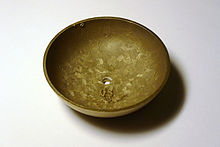 What is Bronze ?
		Alloy of Copper and Tin

			Why Bronze age?
			Why was Bronze preferred over Copper?
The Bronze Age marked the first time humans started to work with metal.
Ancient Sumerians in the Middle East may have been the first people to enter the Bronze Age
Humans made many technological advances during the Bronze Age, including the first writing systems and the invention of the wheel
In the Middle East and parts of Asia, the era lasted from roughly 3300 to 1200 B.C.,
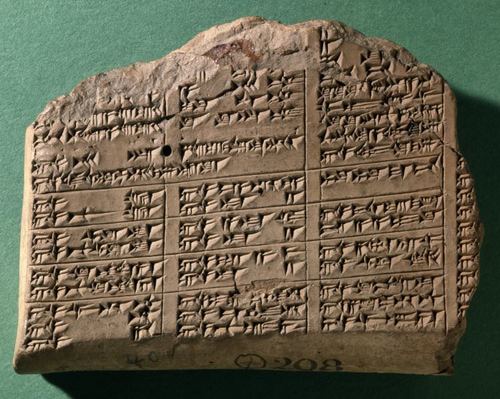 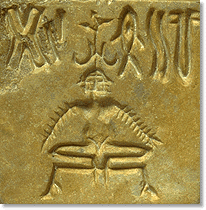 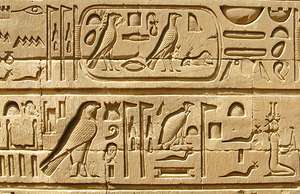 Humans may have started smelting copper as early as 6,000 B.C in the Fertile Crescent, a region often called “the cradle of civilization”
Present day Egypt, Jordan, Lebanon, Palestine, Israel, Syria, Turkey, Iran, Iraq and Cyprus.
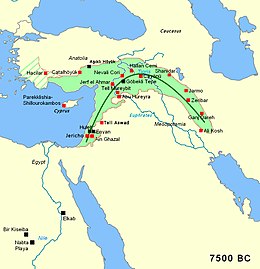 Ancient Sumer may have been the first civilization to start adding tin to copper to make bronze. Bronze was harder and more durable than copper, which made bronze a better metal for tools and weapons.
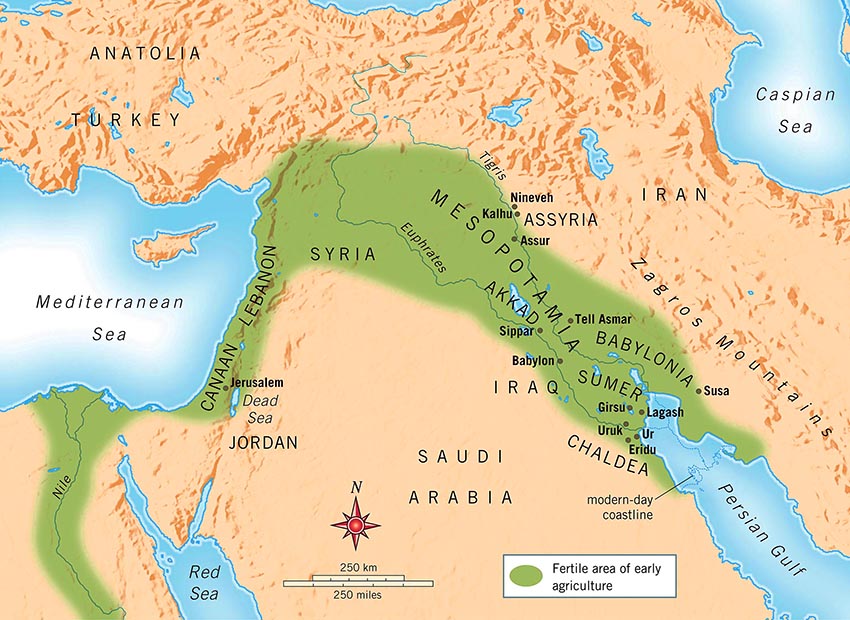 Archaeological evidence suggests the transition from copper to bronze took place around 3300 B.C. The invention of bronze brought an end to the Stone Age—the prehistoric period dominated by the use of stone tools and weaponry.
Different human societies entered the Bronze age at different times. Civilizations in Greece began working with bronze before 3000 B.C., while the British Isles and China entered the Bronze Age much later—around 1900 B.C. and 1700 B.C., respectively.
The Bronze Age was marked by the rise of states or kingdoms—large-scale societies joined under a central government by a powerful ruler
Bronze Age states interacted with each other through trade, warfare, migration and the spread of ideas
The Bronze Age ended around 1200 B.C. when humans began to forge an even stronger metal: iron.
BRONZE AGE- 
MESOPOTAMIA
Corresponds to present day Iran
Mesopotamia produced the earliest known bronze age civilisations- Sumerian Civilisation 
Euphrates and Tigris or Purattu and Idiqlat
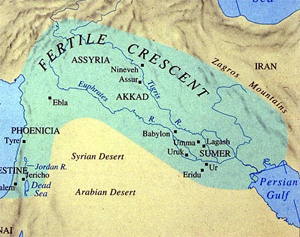 Mesopotamia can be divided into two distinct regions- North and South
Northern part extends from Zagros Mountain to middle Tigris 
In the west this region is bound by the Syrian Desert 
Northern Mesopotamia was called Assyria
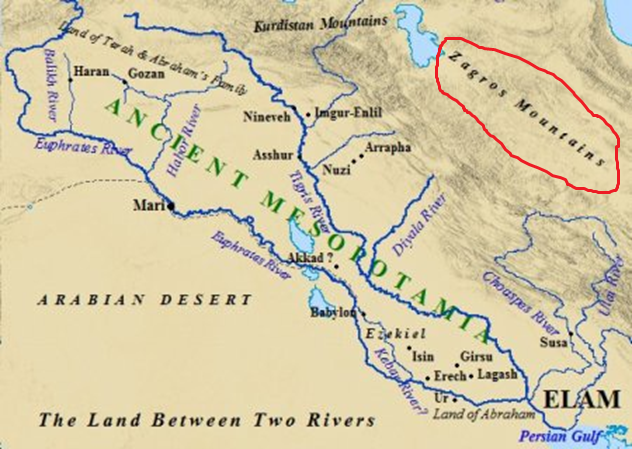 Southern Mesopotamia- between Middle Tigris and Persian Gulf
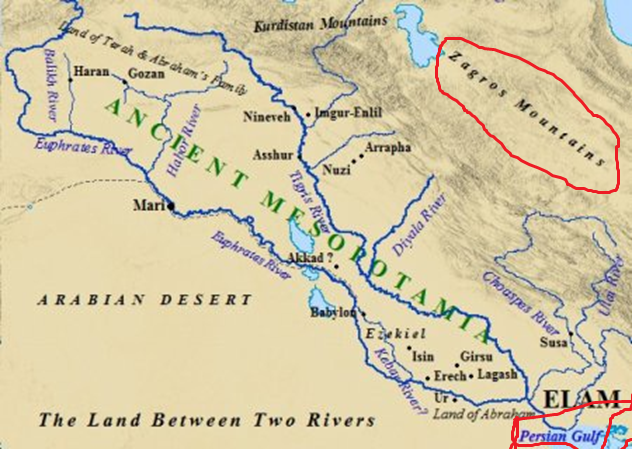 DESERT
IRAN
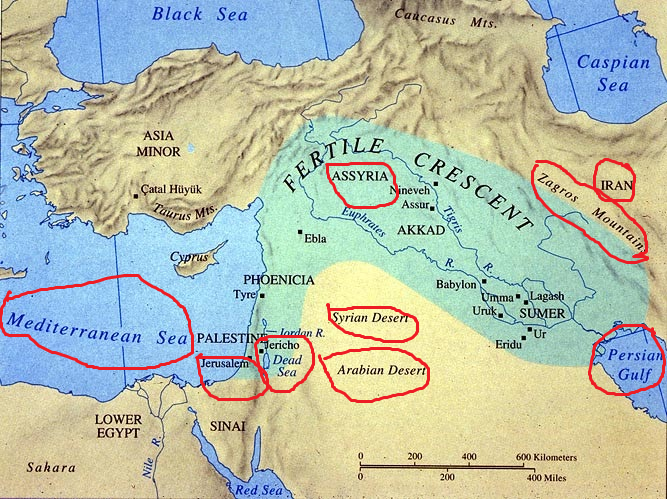 Southern Mesopotamia was an arid zone surrounded by deserts. But the rivers provided the water needed for cultivation 
Southern part was known as Sumeria. It also included Akkad.
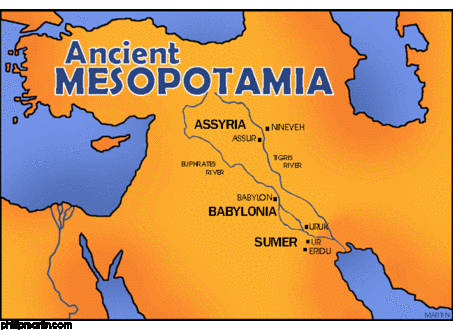 From 2000 BC Sumeria and Akkad were known as Babylonia .
Babylonia or Babylon was the political centre of a major empire in Southern Mesopotamia.
Foothill of Zagros Mountain or Northern Mesopotamia has seen the beginning of food production during Neolithic
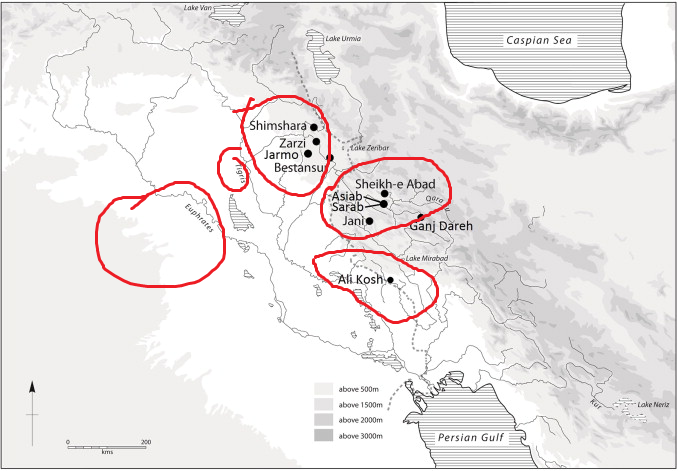 Northern Mesopotamia was blessed with rainfall – no need of irrigation 
Wheat and Barley- winter rainfall
Mediterranean climate- Dry summer and Cool Winter
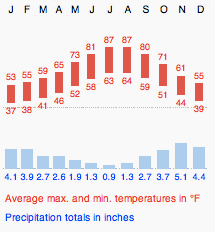 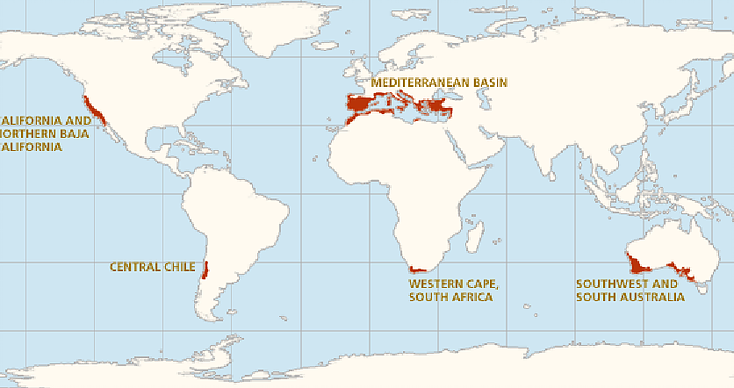 B/w 8000 and 6000 BC- Neolithic Villages came up in Northern Mesopotamia
Eg:-Jarmo
Multiroomed houses
Mud walls
Oven
Storage basin
Sickle
Food production 
Wheat and barley
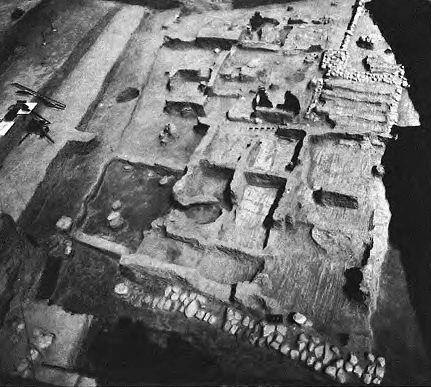 By 6000B.C food production became widespread in Northern Mesopotamia.
Cultivation was based on winter rainfall
Hassuna Culture (6000-5500 BC)
From Tell Hassuna (Iraq)
House with several rooms
Storage Pits
Stone Sickles
Heavy Javelins 
Painted Pottery decorated with geometric designs
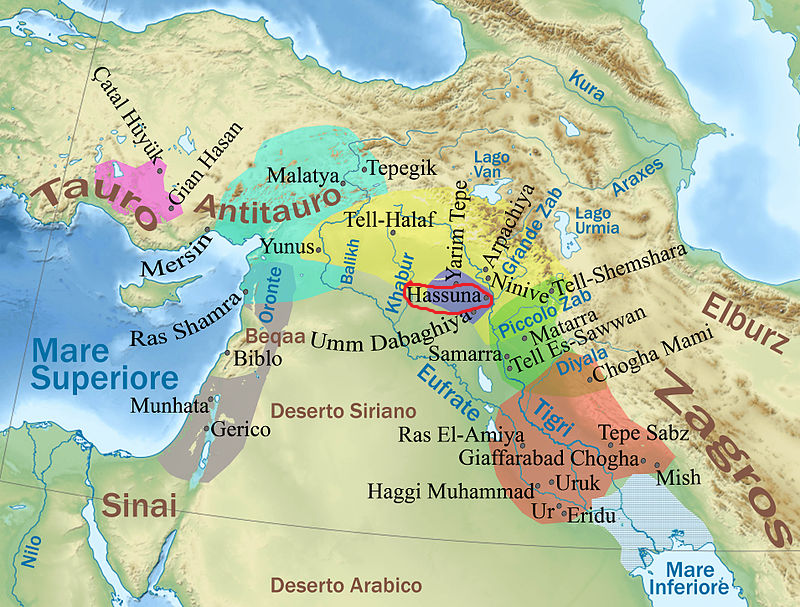 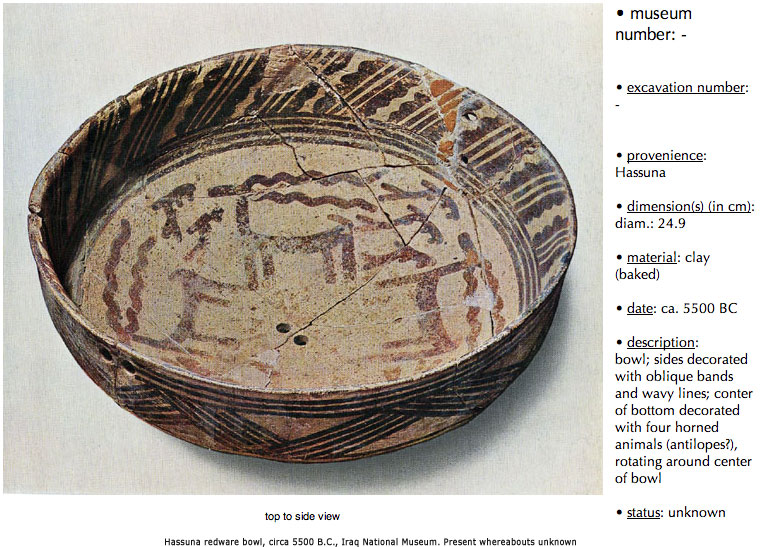 Samarra Culture (5500-5000 BC) followed Hassuna 
By this time people began to settle in the margins of southern Mesopotamia or along the middle Tigris. 
Winter rainfall- scarce 
Artificial irrigation
Canals were built to carry water 
Village was protected by a ditch
Wheat and Barley 
Linseed
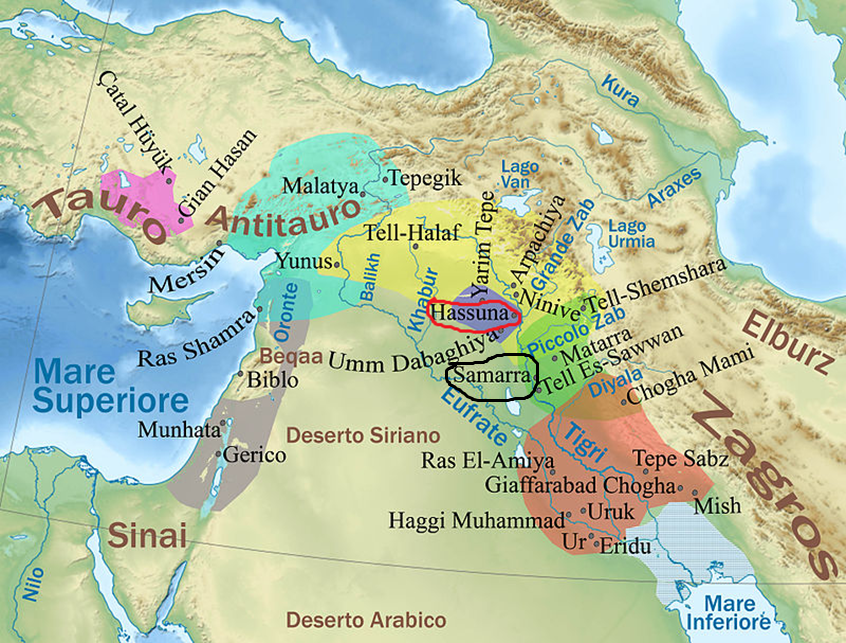 Halafian Culture was the most advanced Neolithic Culture in Northern Mesopotamia 
5500-4500 BC
Beads of Metallic Copper found
Mining?? 
Painted and Glazed Pottery 
Fired at high temperature-glaze
Pottery found from Zagros in the East to Syria in the West
Trade??
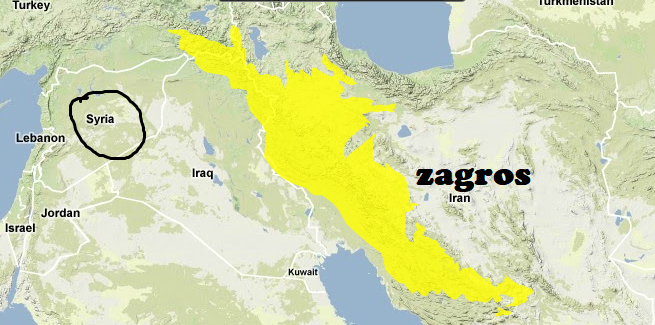 Soil of Southern Mesopotamia was fertile provided it was irrigated 
Digging canals to take the water to the field
The bed of Euphrates was higher than Tigris- SLOPE
Naturals channels- diverted
Neolithic Cultures in Southern Mesopotamia began to appear with the beginning of irrigation 
Al-Ubaid Culture (5000-4000 BC)
Uruk Culture (4000-3200 BC)
Jamdat Nasr (3200-3000 BC)
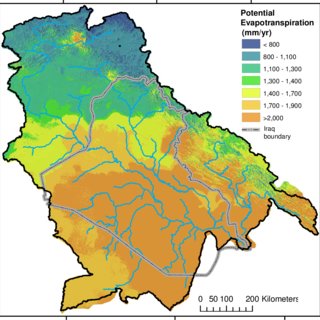